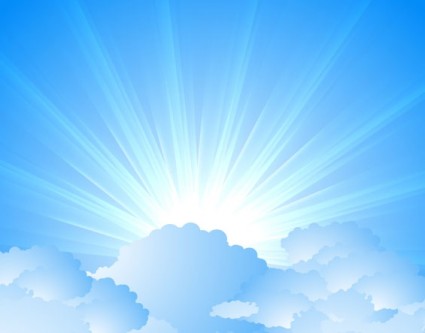 OMICS Journals are welcoming Submissions
OMICS International welcomes submissions that are original and technically so as to serve both the developing world and developed countries in the best possible way.
OMICS Journals  are poised in excellence by publishing high quality research. OMICS International  follows an Editorial Manager® System peer review process and boasts of a strong and active editorial board.
Editors and reviewers are experts in their field and provide anonymous, unbiased and detailed reviews of all submissions.
The journal gives the options of multiple language translations for all the articles and all archived articles are available in HTML, XML, PDF and audio formats. Also, all the published articles are archived in repositories and indexing services like DOAJ, CAS, Google Scholar, Scientific Commons, Index Copernicus, EBSCO, HINARI and GALE.
For more details please visit our website: http://omicsonline.org/Submitmanuscript.php
Journal of Oral Hygiene and Health
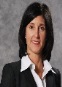 Genevieve BenoitAssociate Professor Clinical Comprehensive Dentistry & BiomaterialsLSUHSC School of Dentistry, New Orleans, USA
Editorial Board Member
Journal of Oral Hygiene & Health
Biography
Genevieve Benoit currently serves as the Supervisor of the University of Louisiana at Lafayette and Louisiana State University School of Dentistry Dental Hygiene Program in Lafayette, Louisiana.  Prior to her appointment at ULL/LSUSD, she worked in private practice for three years and continued for eleven years during the summer reinforcing her clinical skills.  
She developed her expertise in clinical teaching while she was the Clinical Supervisor for both Dental Hygiene I and II at Lamar Technical Institute for over 8 years.  In addition, she taught head and Neck Anatomy, Pre-Clinical Dental hygiene, Radiology and Clinical Seminars.   
She currently is a CE lecturer for the Louisiana State University School of Dentistry Continuing Dental Education. She currently is a dental hygiene consultant for the Commission on Dental Accreditation.
Biography…
Genevieve earned a Associate degree in Dental Hygiene from Lamar University  in 1984 and a Bachelor Degree in General Studies  in 1989 and Master’s of Education in 1992 from the University of Southwestern Louisiana.
Research Interest
Clinical Dental Hygiene
Prosthetic Joint Replacement and Antibiotic Premedication
Pharmacology for the Dental Hygienist
For Upcoming Conferences
http://www.conferenceseries.com/
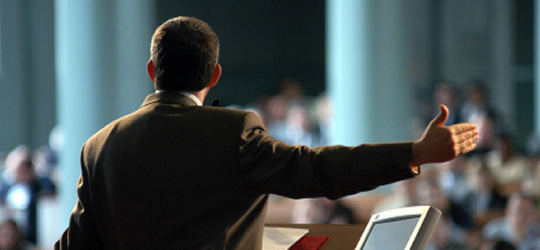 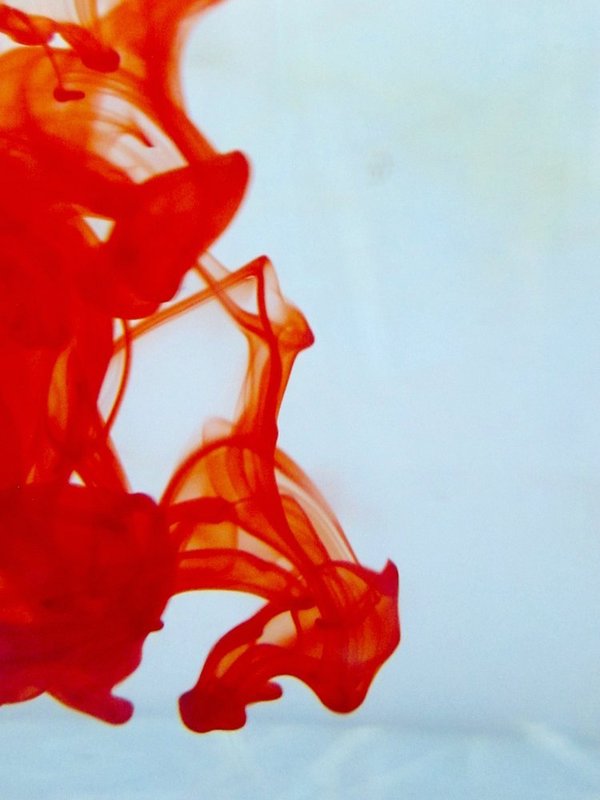 OMICS International Open Access Membership
OMICS International Open Access Membership enables academic and research institutions, funders and corporations to actively encourage open access in scholarly communication and the dissemination of research published by their authors.
For more details and benefits, click on the link below:
http://omicsonline.org/membership.php
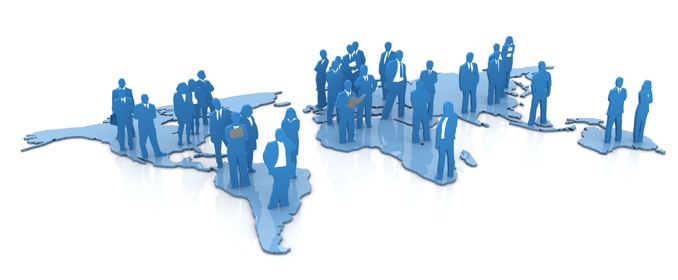